Оформительский проект
«Мульти-пульти»
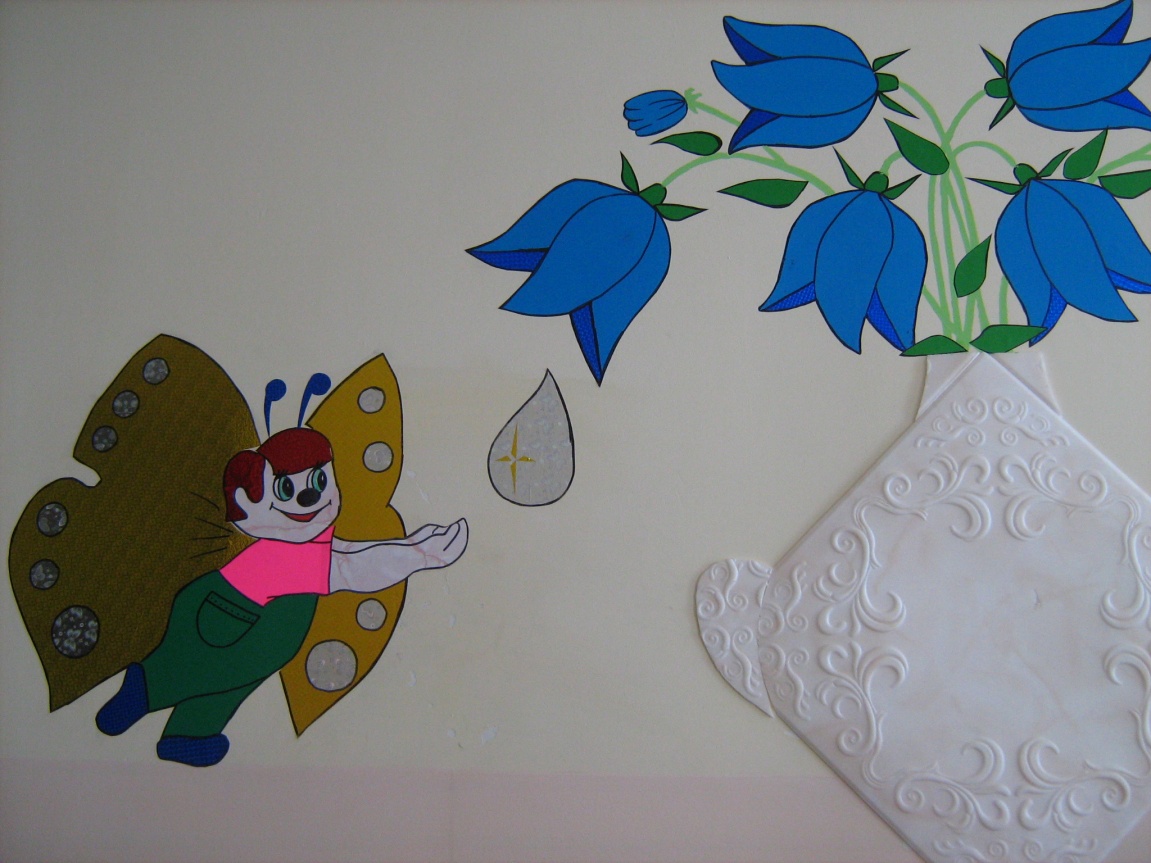 Наши результаты!
Стена общежития (2 этаж), кабинет организатора